Standard-NormalverteilungUmkehraufgabe
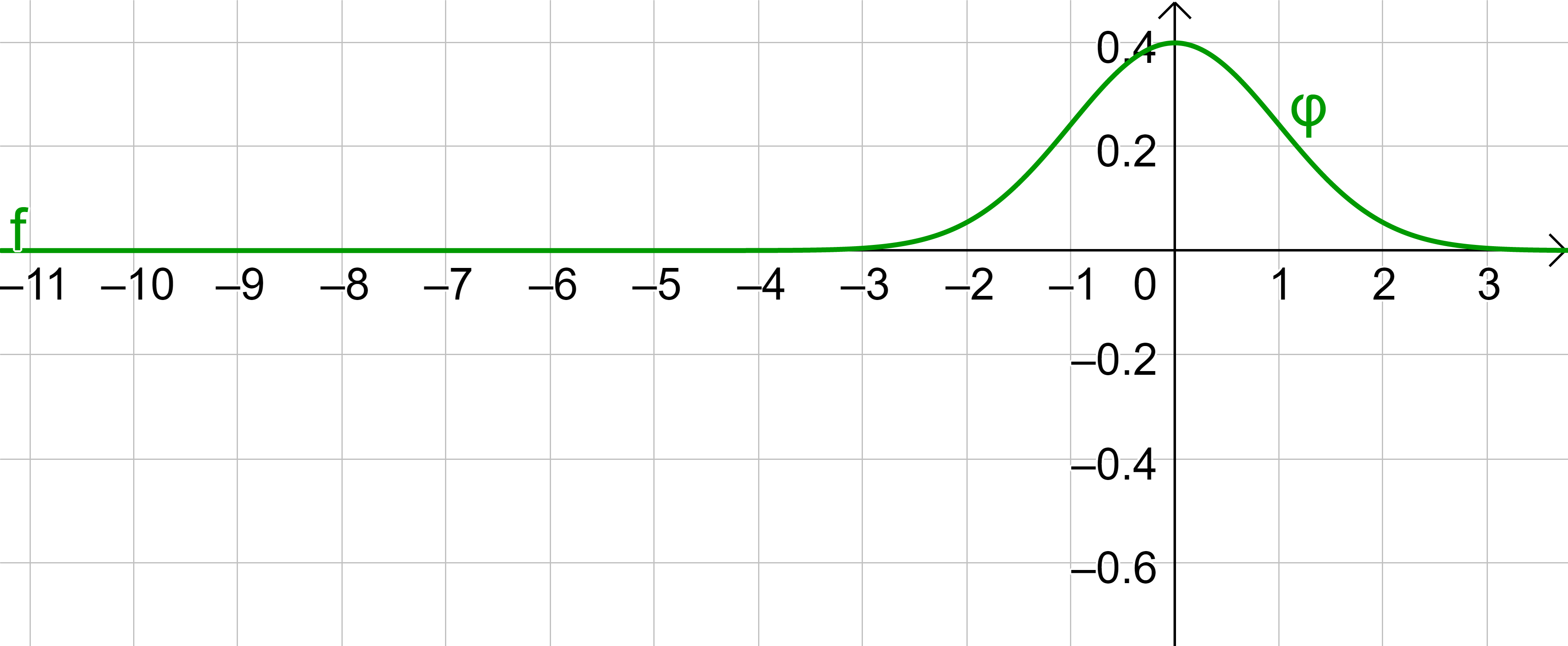 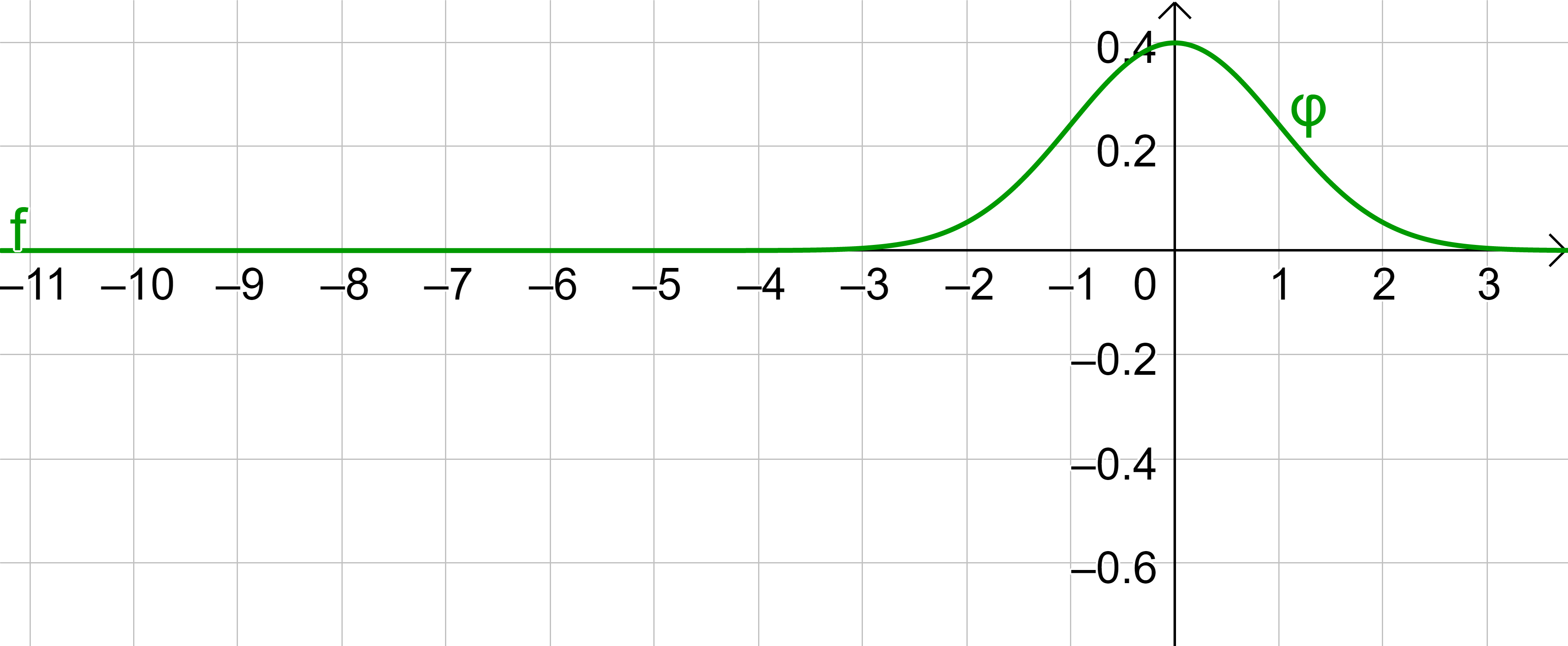